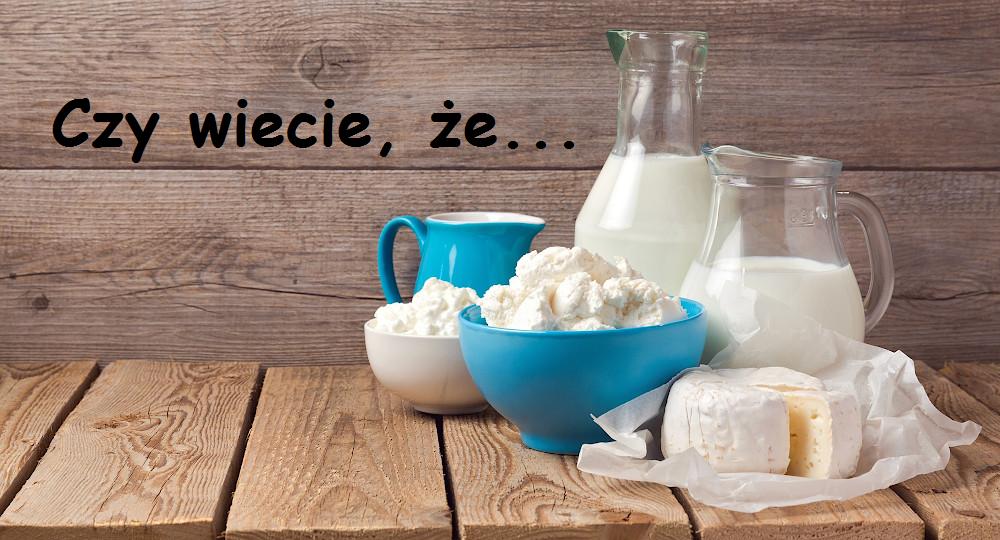 krowa daje 20 – 50 litrów mleka dziennie?
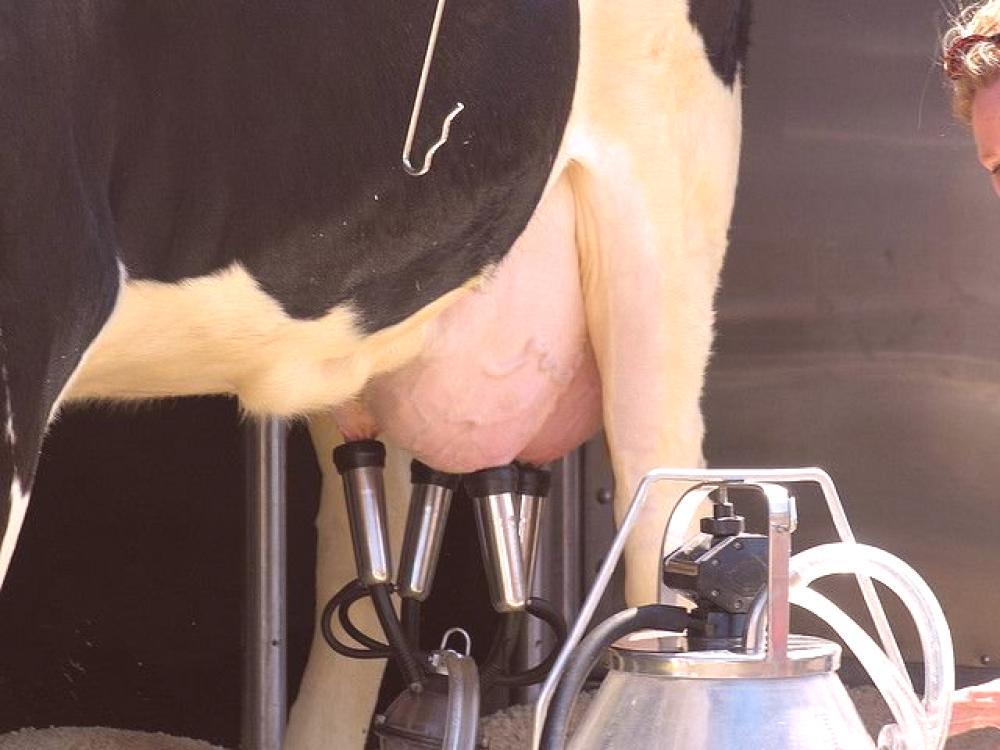 na barwę mleka wpływa zawarty w nim tłuszcz?Im więcej tłuszczu, tym mleko bardziej żółtawe.
aby powstał 1 plasterek żółtego sera potrzeba 150 ml mleka?
w twarogu jest więcej białka niż w jogurcie?
przedszkolak powinien pić 3-4 szklanki mleka dziennie?
kefir jest jednym z najzdrowszych produktów?
szklanka mleka lepiej nawodni nasz organizm     po dużym wysiłku fizycznym niż szklanka wody?
mleko w codziennej diecie można zastąpić żółtym serem?
Sięgajmy po nabiał dla zdrowia codziennie 